Economic Development and Insurance Regulation of Korea (Republic of)
July 28, 2014
Hongjoo JUNG
(SKK University, Seoul, Korea)
‘The Host Institution of 2012 APRIA’
1
Contents
1. Theme of this Presentation
2. History of Economic growth and Fiancial (insurance) Regulation of Korea
3. Self-Regulation in Korea
4. Summary
2
1. Theme of this Presentation
A Case Study of 
   how the (North East) Asian culture
   shapes Insurance Regulation
   with respect to Economic Development 
   (in pecking order of public interests)

A Strategic growth model?  
   (or Model of a big brother in poor family)
3
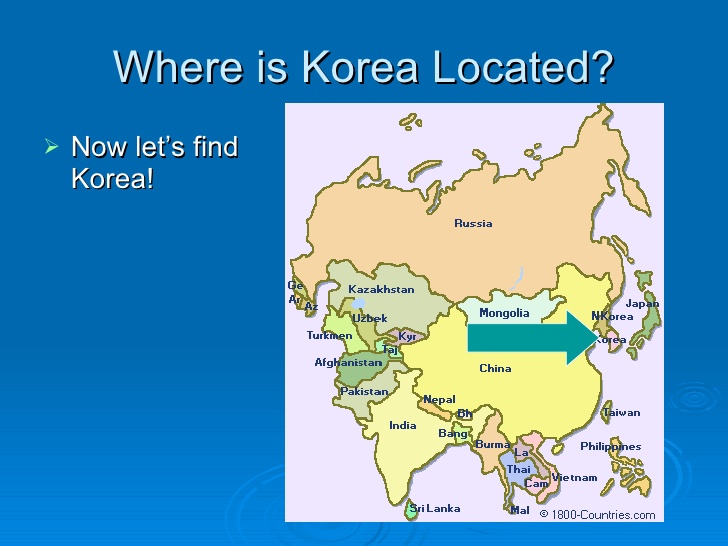 4
Korean Economy Today
Population : 50 Million (24th in the world)
Per capita GDP : 30,000 $ (42nd …)
Total Size of Economy (12th in the world)
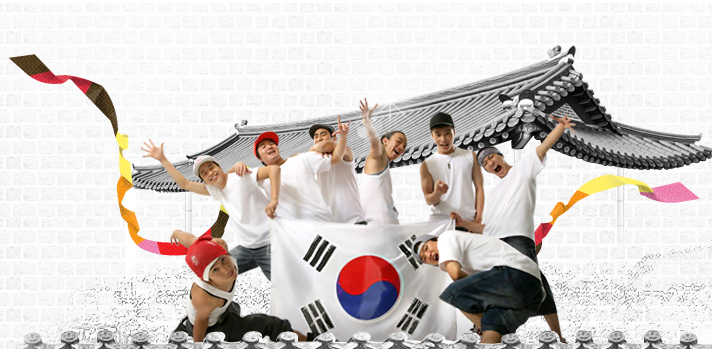 5
ECONOMIC MIRACLE BASED ON HUMAN RESOURCE DEVELOPMENT
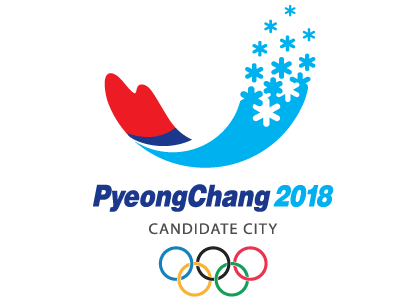 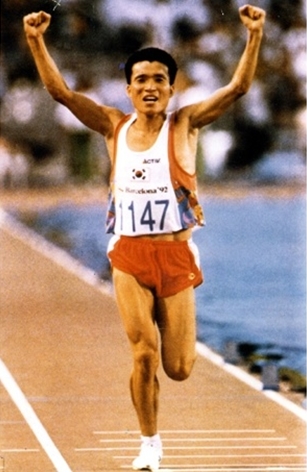 THE NUMBER OF FOREIGN STUDENTS IN USA (AS OF 2010)

 INDIA 100,000
 CHINA 98,000
 KOREA 75,000 *****
 CANADA 30,000
 JAPAN 30,000
……
6
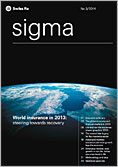 Overview of  
Korean Insurance Market
      (from Sigma, 3/2014)


 Density of the year 2013
 - ranked No.20 in the world 
 - 2,895$ (=1,816$ + 1,079$)
 total premium pp = LI + NLI

 Penetration of the year 2013
 - ranked No.5th in the world
 - 11.9% = 7.5%+4.4%)
   total ratio pp = LI + NLI
7
2. History of Economic Development & Financial (Insurance) Regulation of Korea
8
Brief Review of past 5 decades
9
Korean Economic Growth
Depended upon 
  Foreign Trade & Manufacturing,

Which, in turn, relied upon
   Financial Services Sector 
   (Financial Consumers)
10
Insurance Regulatory Policyfor Economic growth
Life Insurance Sector

High price policy
Mass-sales policy
For capital accumulation for economic growth
Without necessary supervision
Justified by continuing volume growth
Non-Life Sector

Automobile insurance: price control (against inflation & auto-industry growth)
Other General insurance : high price policy (for cross- subsidization
11
General Political Agenda
Economic Growth Policy
Prior Goal of Financial Supervision
Prudential Regulation
Secondary Goal of Financial Supervision
Market Conduct Regulation
Residual goal of F.S.
Self-Regulation
Existing Pecking Order of Regulatory Goals
12
A few Financial Scandals in 2000’s
Credit Card Indebtedness

Saving & Loan Failures

KIKO Scandal

….
13
Two Recent Request for a new financial Regulatory Regime
Separation of General Growth policy from Financial Supervision (toward an independent financial supervision)

Separation of Prudential Supervision from Market Conduct Supervision (toward a so-called twin-peak system)
14
Weakening Dominance of E.G.P. 
 over Financial Regulation
Economic Growth Policy
Separation of P.R from M.C.R
Prudential Regulation
Growth of M.C. Regulation
Market Conduct Regulation
.
Self-Regulation
Consumers’ Initiative expecting    a new Regulatory Structure
Either mutual growth 
or reduction by replacement 
of M.C.R.
15
3. How about Self-Regulation in Korea?
16
Meaning of Self-Regulation
Regulation executed by the ‘Regulated’,
Through an Organization delegated by the ‘Regulated’,
In order to supplement or prevent from normal regulation,
Legally based upon agreement among the regulated, delegation of a public regulator, or direct mandate of a law
17
Typology of Insurance Regulation
Scope of Self-Regulation in Korea

(1) Administration with Distribution channels
(2) Affairs associated with Market Competition
(3) Information disclosure
18
Scope of Self-Regulation in Korea(1) Administration with Distribution channels
Registration of Salespersons
   (including agents and solicitors)
- Qualification test of salespersons for Variable life policies
19
Scope of Self-Regulation in Korea (2) Affairs associated with Market Competition
Awarding exclusive sales right of any new insurance products to their developer
- Agreement for keeping Fair competition
   (Review and sanction of any unfair practice of sales)
- Control of newly developing gigantic Independent Agencies (GA in Korean)
20
Scope of Self-Regulation in Korea (3) Information Disclosure
Setting a Standard for Corporate Disclosure 
Comparative Disclosure of company wide products
Exchange of contract information
21
Special Characteristics of SR in Korea
Executed by the insurance associations, 
 (1) dominated by a few major members,
 (2) in group-oriented & vertical culture,
 (3) with several foreign members,
 (4) represented by chairperson (≠ a company’s incumbent CEO) appointed by the Regulator 

* KLIA (Korea Life Insurance Association),
  KGIA (Korea General Insurance Association),
  KFPA (Korea Fire Protection Association)
22
Evaluation of SR in Korea
23
Future of SR in Korea
Scope of Self-Regulation in Korea

 Administration with Distribution channels
 Affairs associated with Market Competition
     (including Financial Consumer Protection)
 Information disclosure  going to normal regulator
Regulation executed by the ‘Regulated’,
Through an Organization delegated by the ‘Regulated’,
In order to supplement or prevent from normal regulation,
Legally based upon agreement among the regulated, delegation of a public regulator, or direct mandate of a law
24
4. Summary
Korean insurance regulation has been dominated by higher goals of economic growth or stability (vertical system).
But, it is now moving into a consumer oriented (horizontal) system.
Self-Regulation appears to complement official supervision, in a partial success.
How do you like this Model ?
25
Спасибо !

                 Thank you!
26